Earth and Environmental System Modeling, E3SM
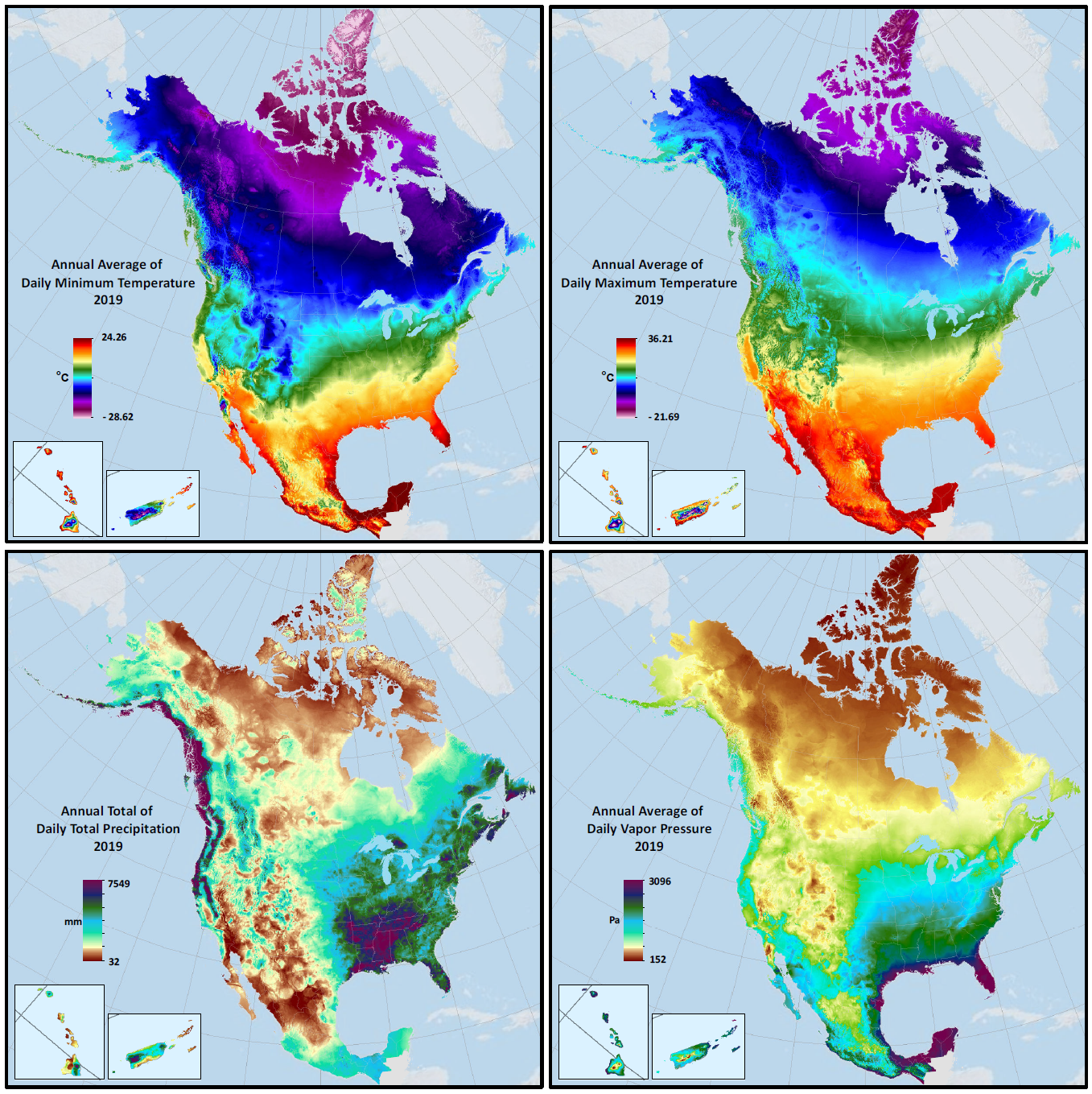 Daymet v4 2019 annual climatologies for maximum and minimum temperature, precipitation, and humidity.